Смайл
Виконувала Мельник Ангеліна
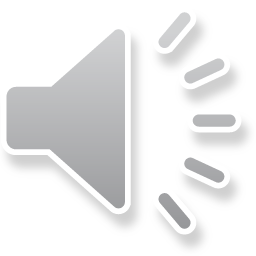 Поцілунок
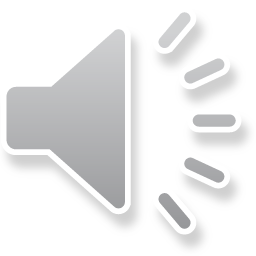 Радість
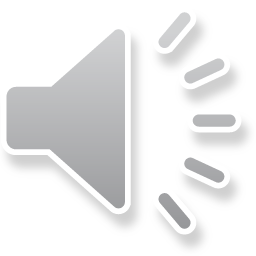 Засмучена
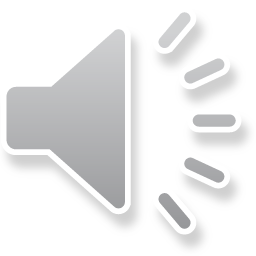 Очки…
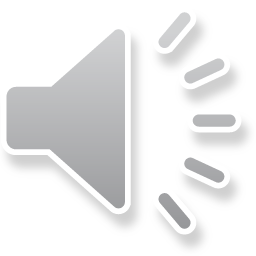 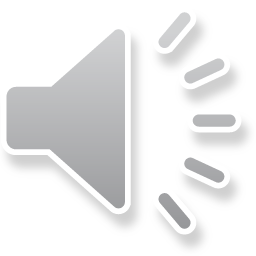 Карлючка
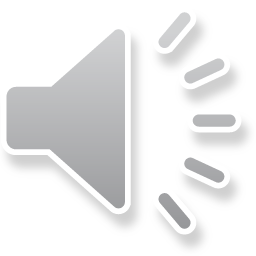 ….
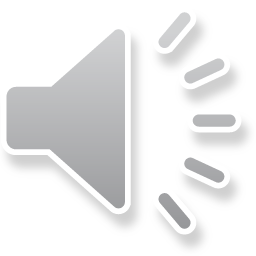